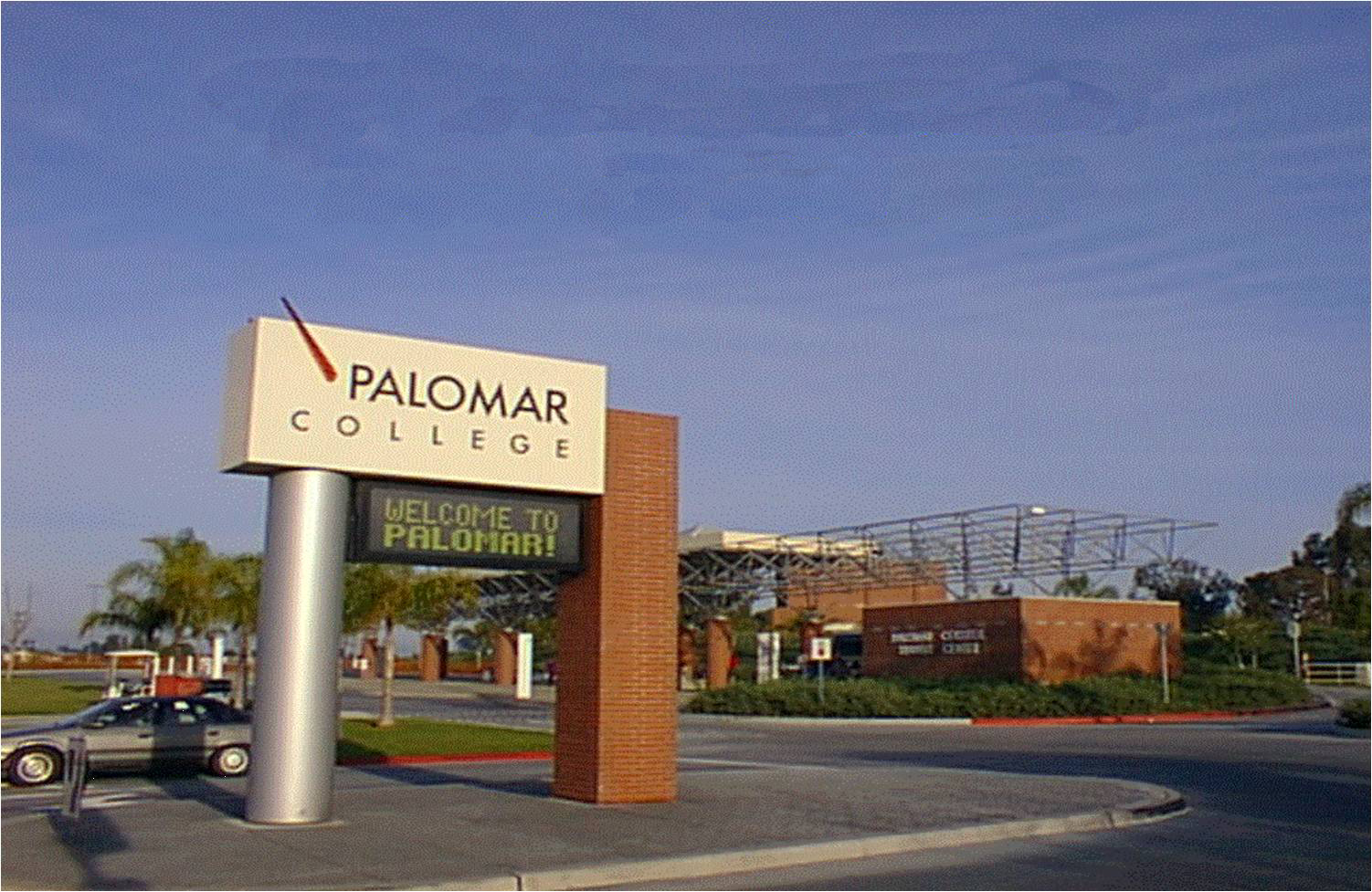 Campus cart SafetyPalomar College
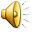 ADOPTED BY THE 1990 SAFETY & SECURITY COMMITTEE
All Persons operating Carts
 
All Departments 

SAFETY FIRST !
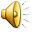 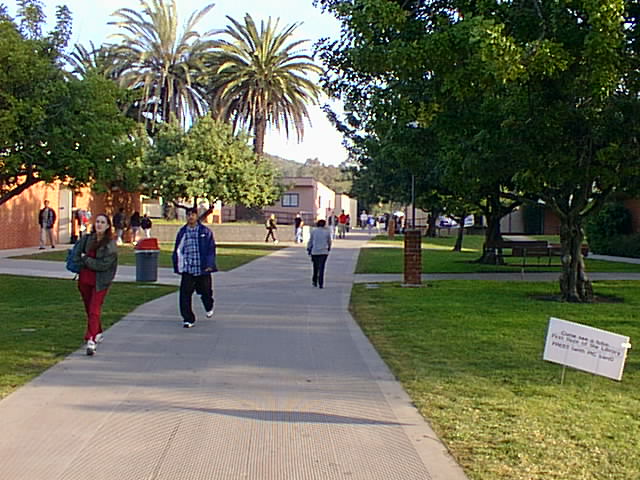 UPON  COMPLETION:
You will take a quiz.
You will provide a copy of your driver’s license.
EH&S will go over the answers.
You will receive a Cart Operators Certification Card.
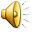 OBJECTIVES
Procedures for operation

Proper maintenance

Safety rules

Restricted areas
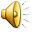 “VEHICLES”   INCLUDE...
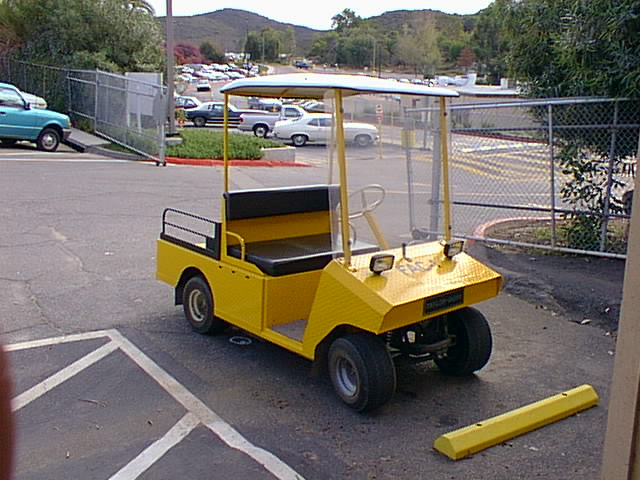 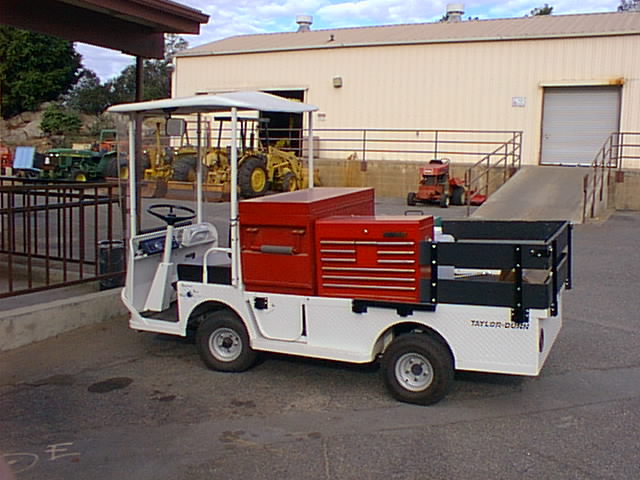 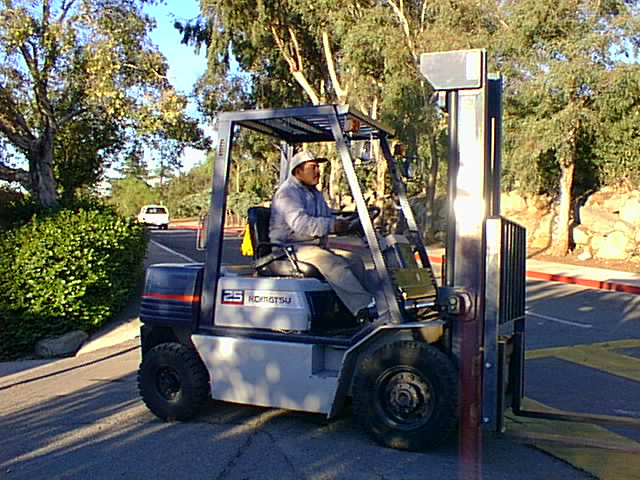 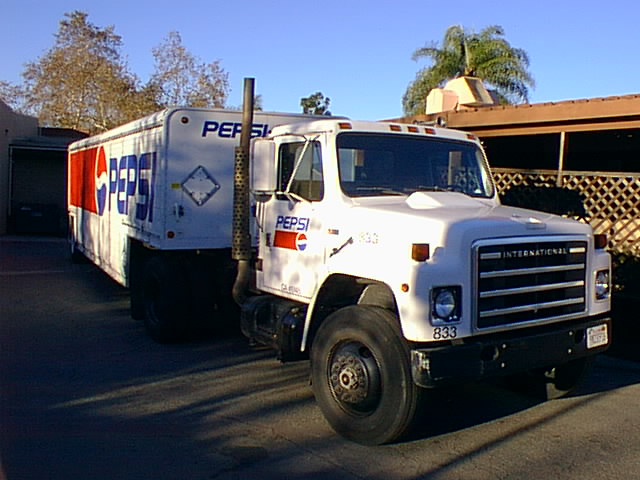 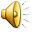 DISTRICT PROPERTY INCLUDES...
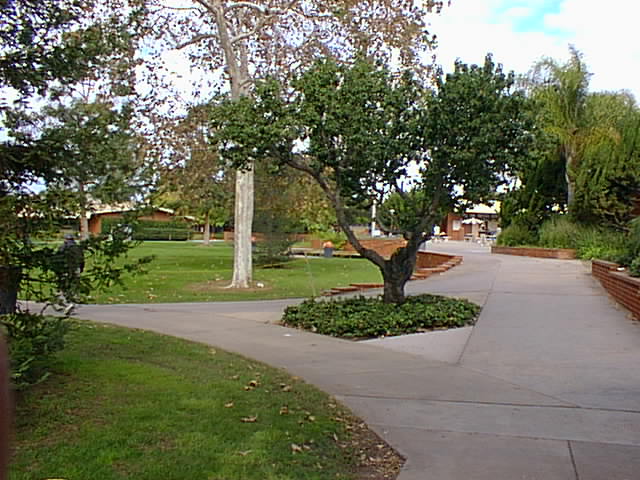 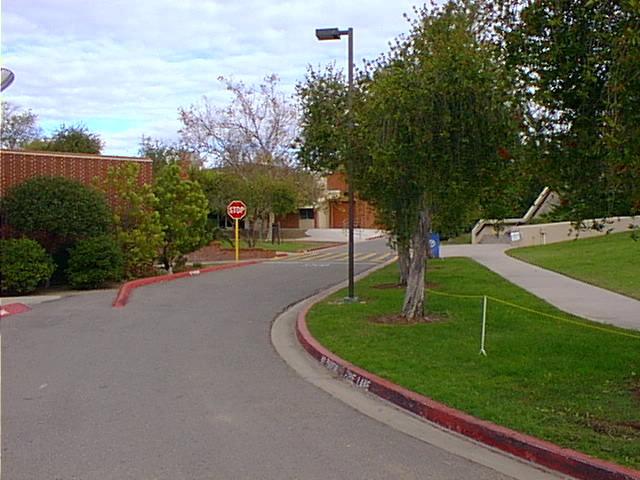 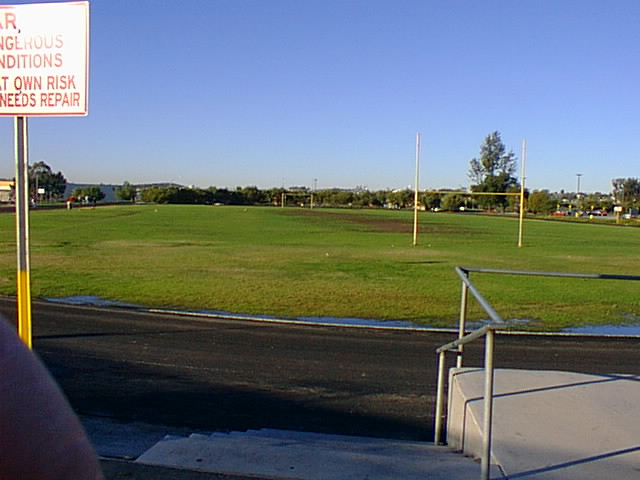 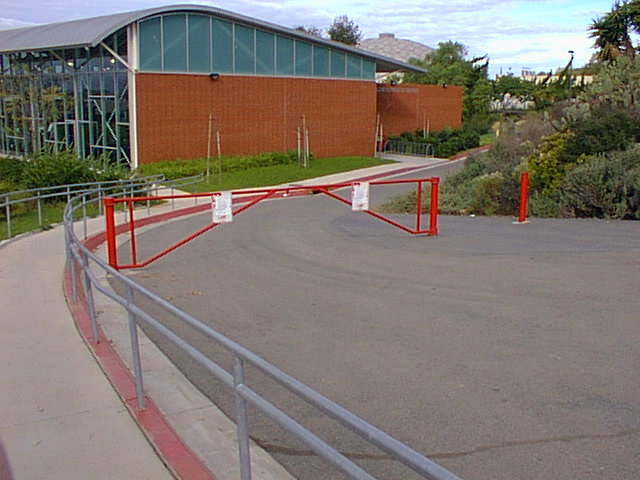 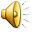 PARKING LOTS AND ROADWAYS
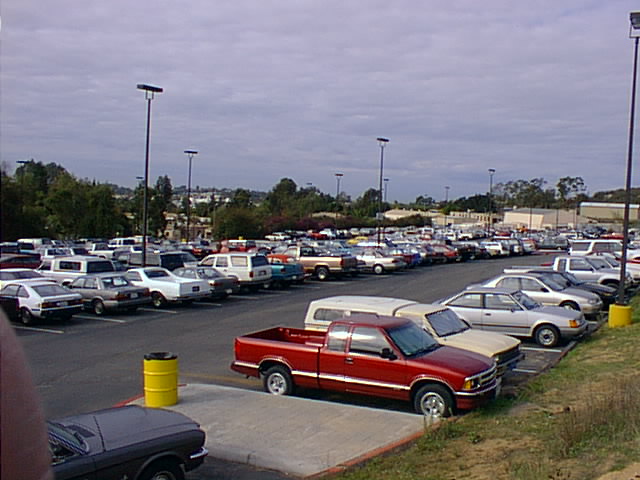 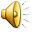 SERVICE  ROADS
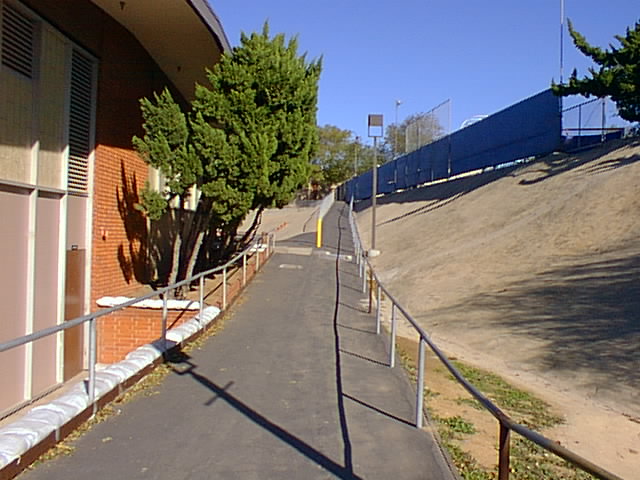 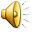 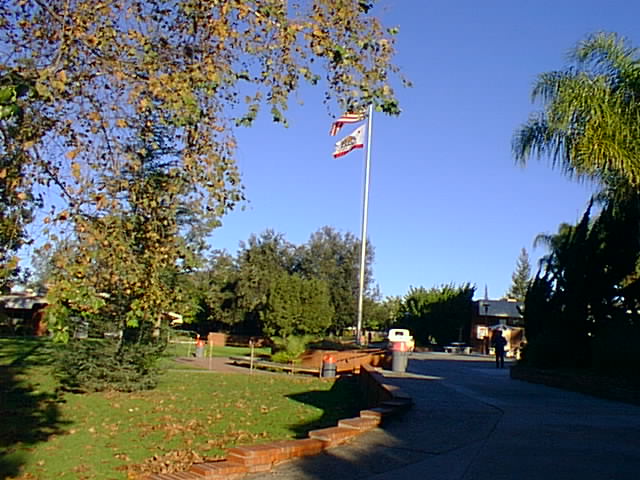 VEHICLE  ACCESS
Maintenance Vehicles

Vendor Vehicles

Special Event Vehicles

Privately Owned Vehicles
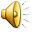 WRITTEN PERMISSION
Have an escort.
Travel at a normal walking pace.
Assume responsibility.
Do Not travel on the lawns.
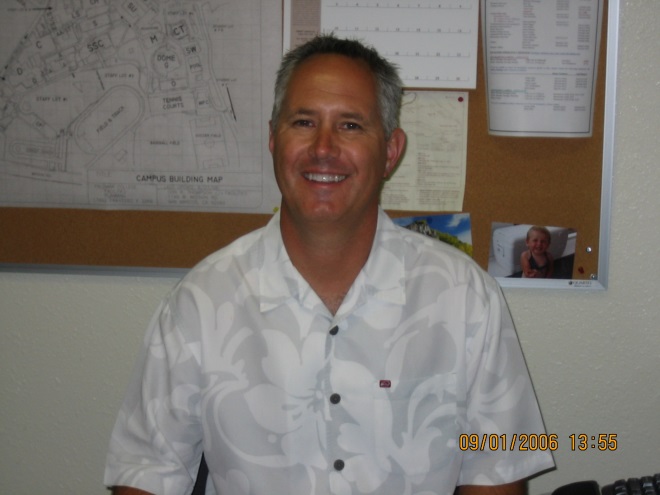 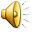 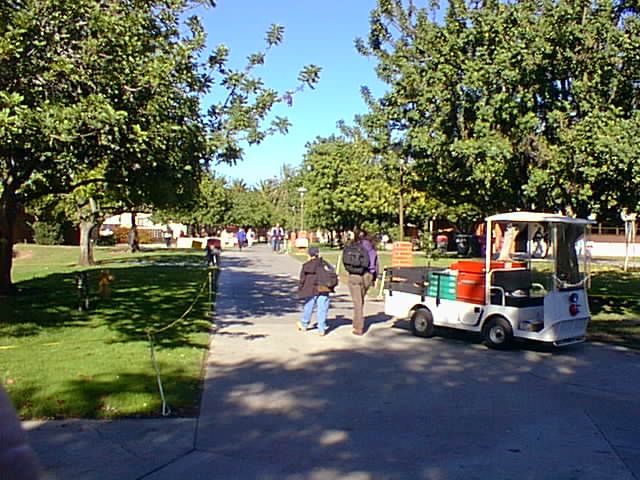 Always give the right of way to foot traffic.
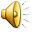 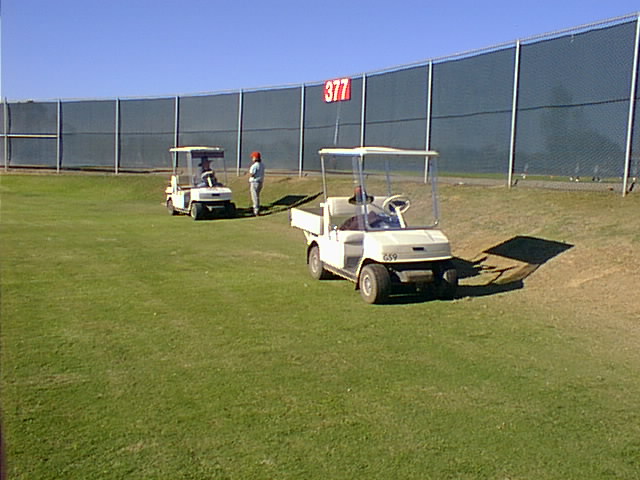 SPECIALLY EQUIPPEDVEHICLES ONLY.
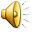 ENFORCEMENT
Verbal warning.

Written reprimand.

Suspension of driving privileges.
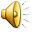 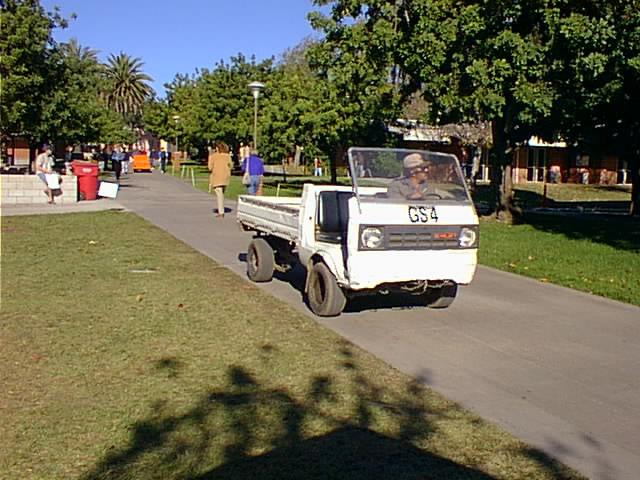 PROPER OPERATION
Basic Operation

Maintenance

Restricted Areas
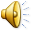 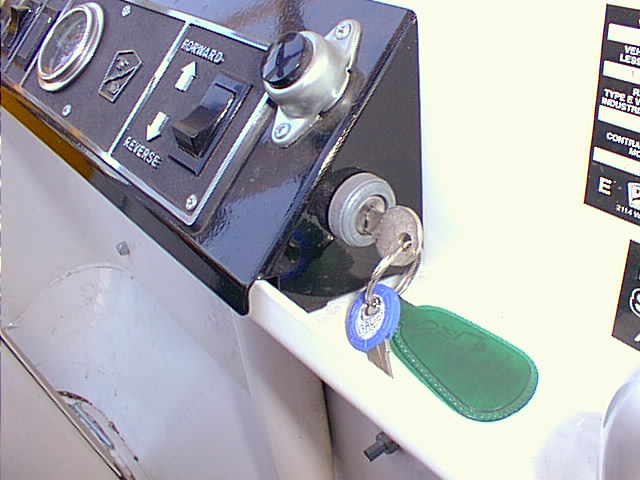 OPERATIONAL KEY SWITCH
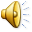 BRAKES
Report faulty brakes to your supervisor immediately.
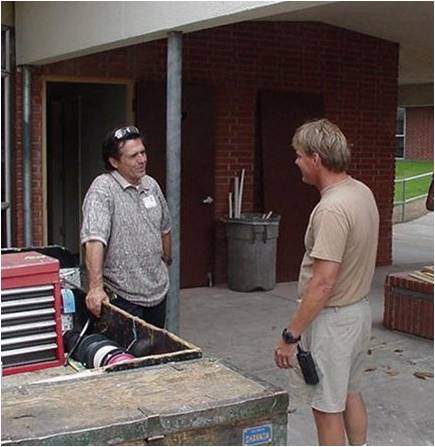 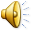 BATTERIES
Do Not touch HOT components.

When Exiting, leave switch in neutral position.
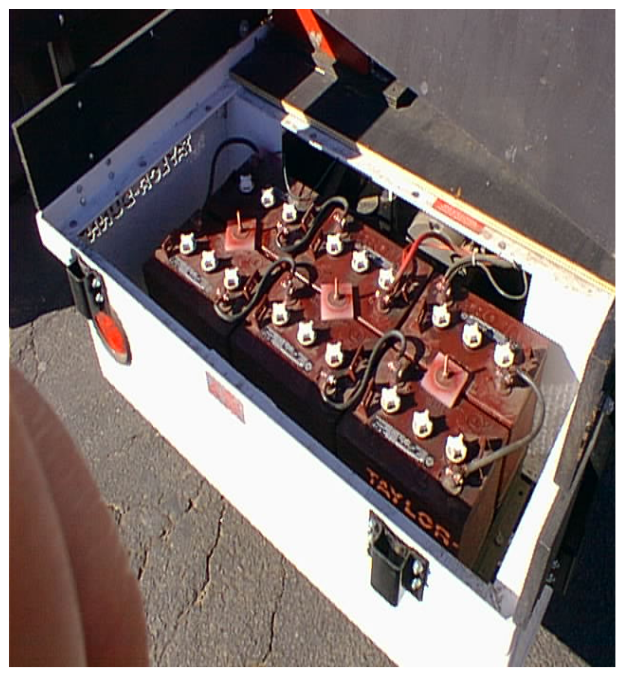 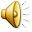 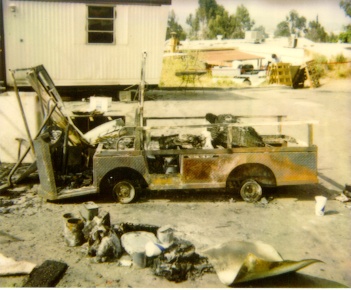 Never Store Flammables On Your Cart!
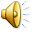 ELECTRICAL CONNECTIONS
Check for Corrosion.
Arcing Terminals.
Low Battery Water.
Cracks or Leaks.
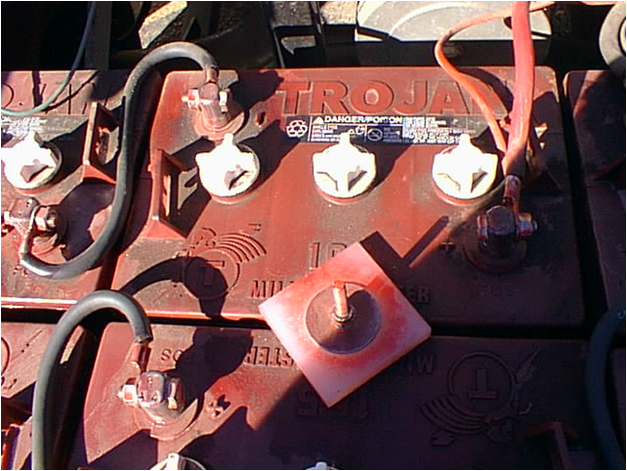 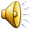 GENERAL OPERATIONAL CHECKS
Is acceleration smooth?
Is the steering tight or loose?
Are the wheels loose?
Do the brakes function properly?
Any unusual smells?
Do the lights work?
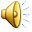 SAFETY ALERT !
Battery acid is highly corrosive!
Always wear protective gear!
Know where the closest eyewash station is located!
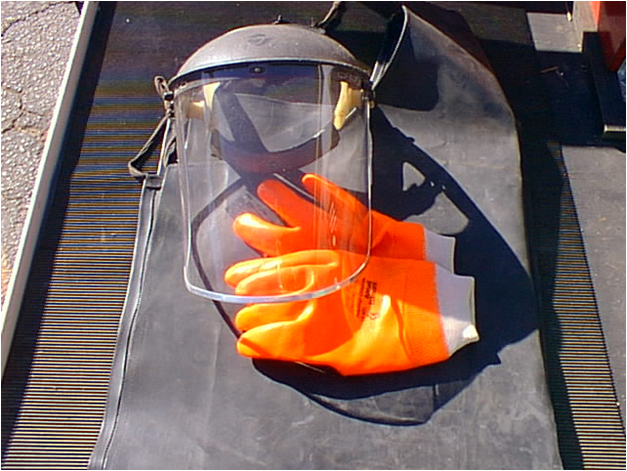 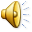 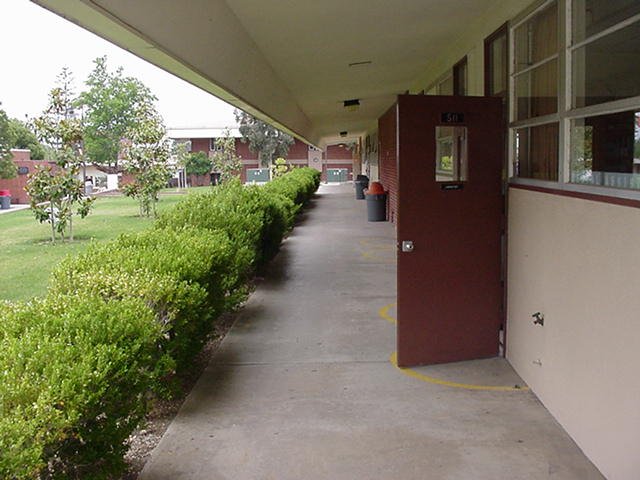 GENERAL SAFETY RULES
Always be able to stop.
Watch your speed.
Watch for open doors.
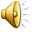 NEVER!
Allow objects to extend outside the cart!
Carry unsecured objects!
Transport passengers without proper seating!
Loan out your cart!
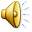 NEVER!
Leave the key in the cart unattended.
Leave tools unsecured.
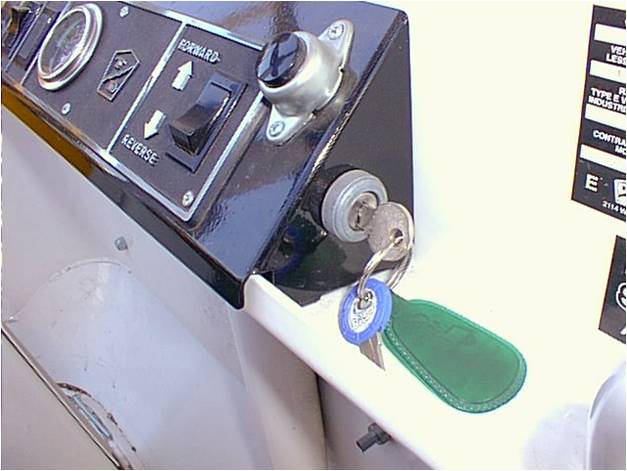 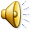 NEVER!
Tow other vehicles with your cart!
	(If your cart is disabled, call the cart mechanic, he will make arrangements to have it towed.)
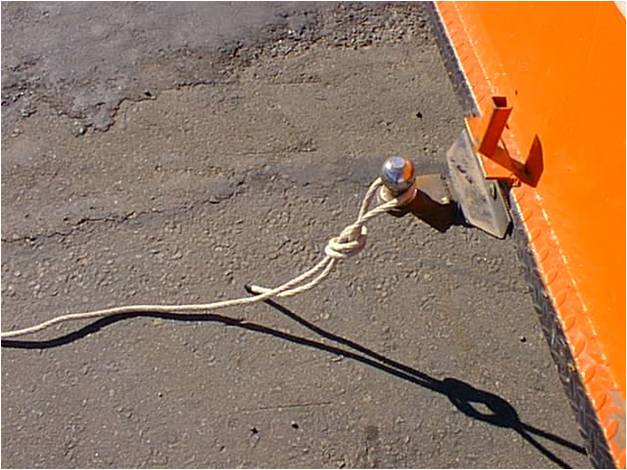 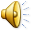 FLAMMABLES:
Transport in proper containers.
Do Not store them on your cart.
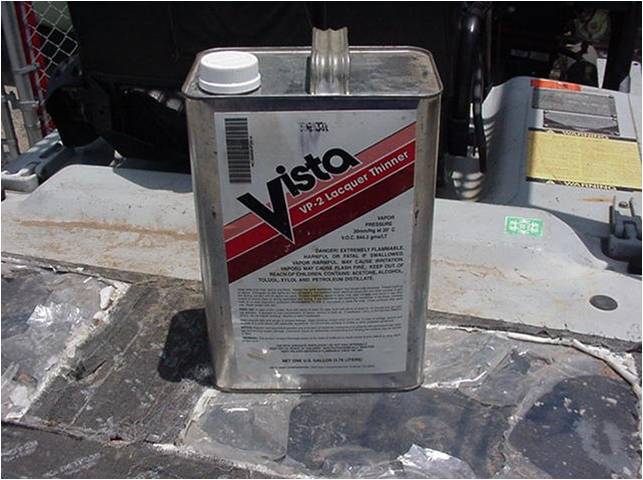 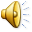 NEVER
Operate a cart while wearing earphones, earplugs or headsets.
Talking / Texting on your cell phone.
Talking on your portable radio.
Drive an unsafe cart.
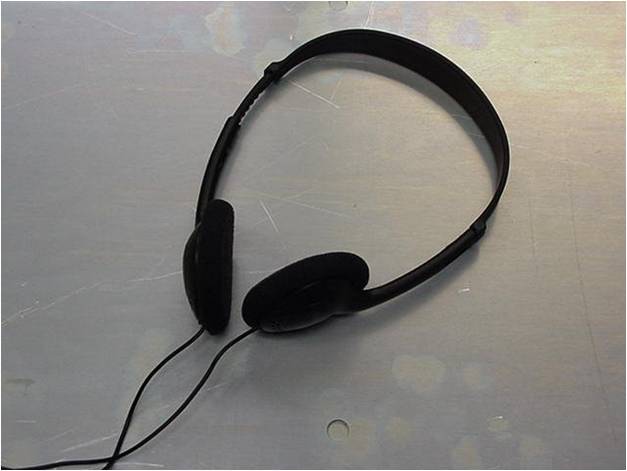 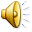 STAY ON DISTRICT PROPERTY
Stay on district property.
Park in closest lot.
Walk.
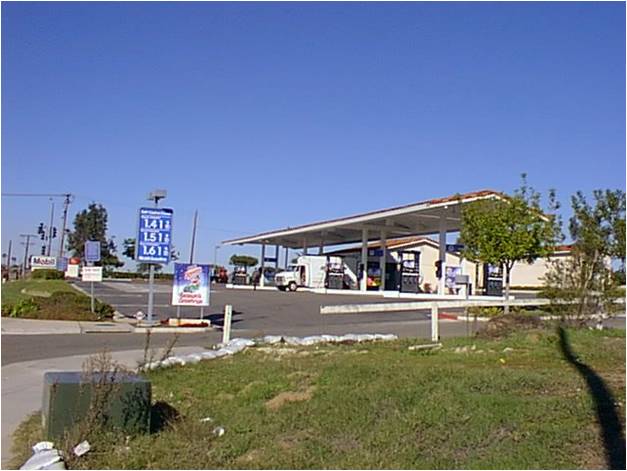 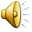 GENERAL SAFETY RULES
Stay to the right.

Secure all items

Avoid the main sidewalks between 7:30AM & 3:30PM   (NOT 1:30PM)
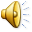 USE FIRE LANES
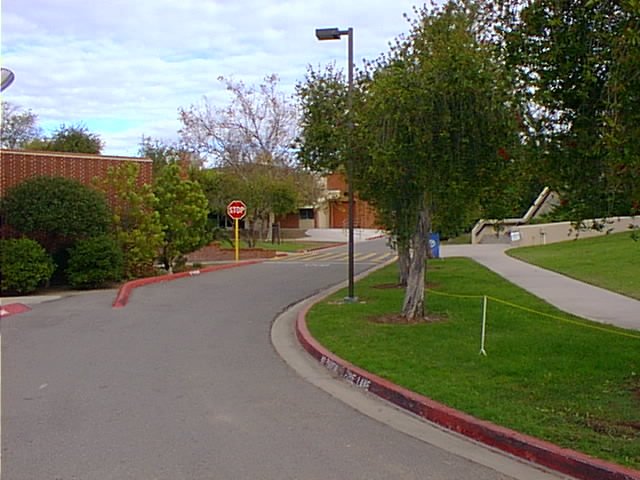 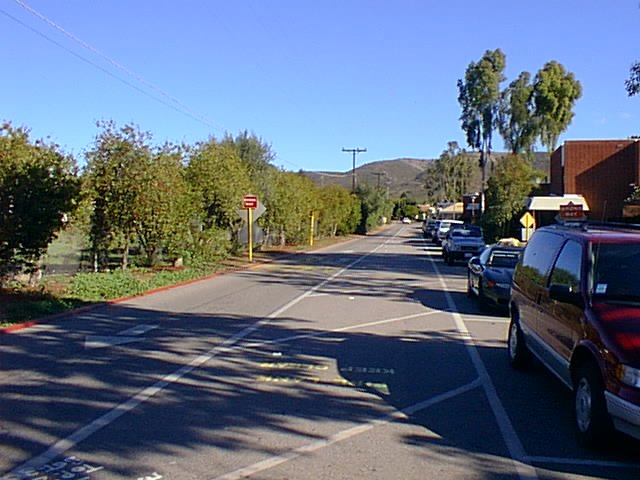 AS AN ALTERNATE ROUTE
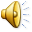 FROM THE WELLNESS TEAM
Good Exercise.
A Chance to see the Campus.
Sometimes Walking is Faster.
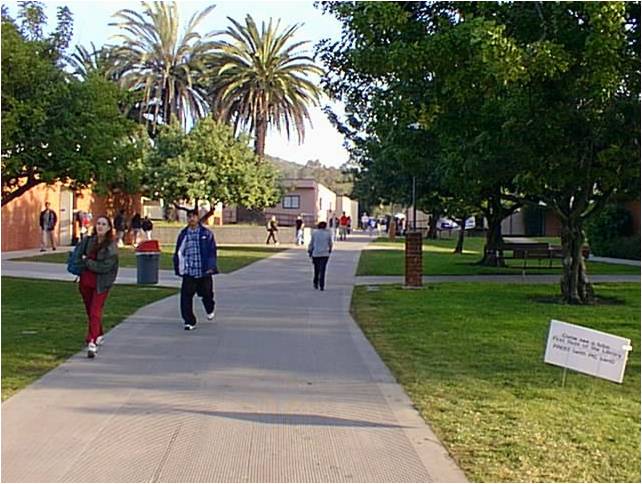 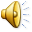 ON THE JOB
Unload tools & materials.
Park & secure your cart at the end of the building.
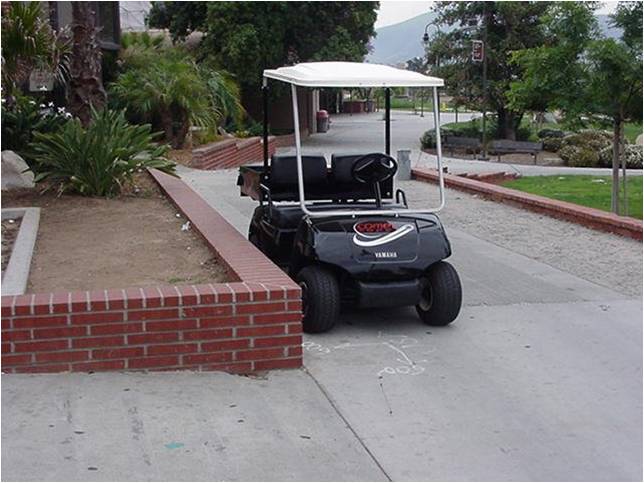 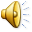 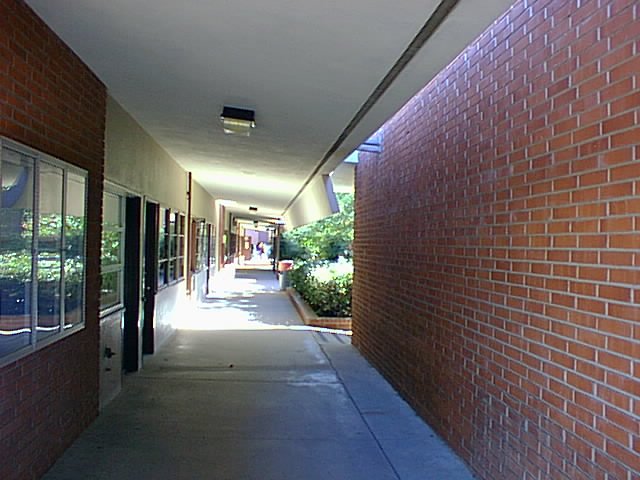 RESTRICTED AREAS
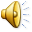 STUDENT UNION
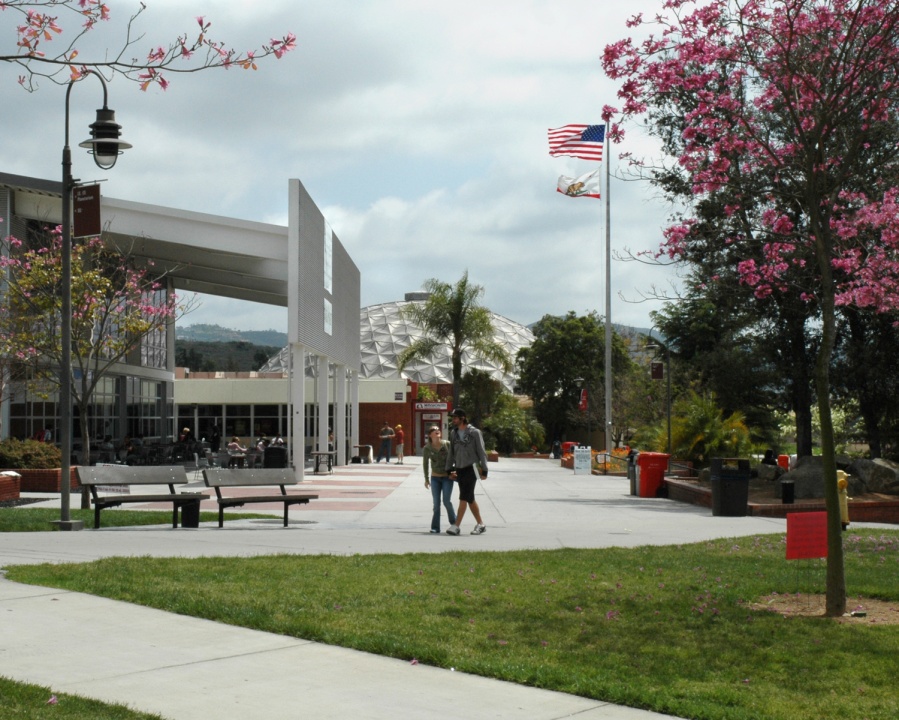 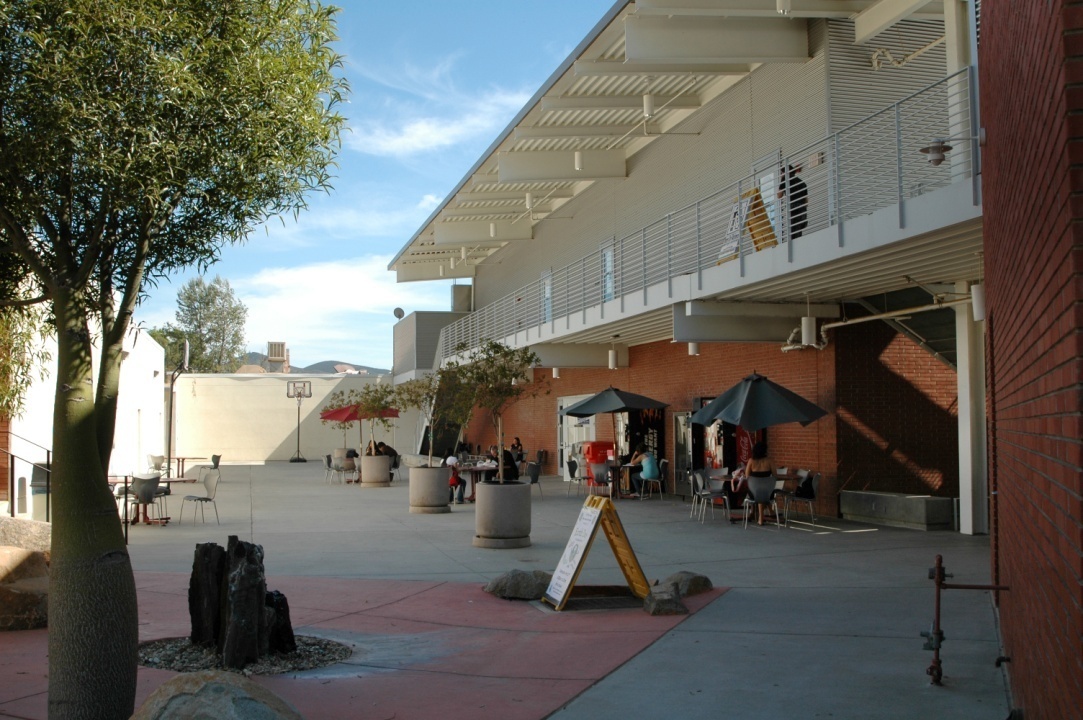 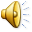 RESTRICTED AREAS
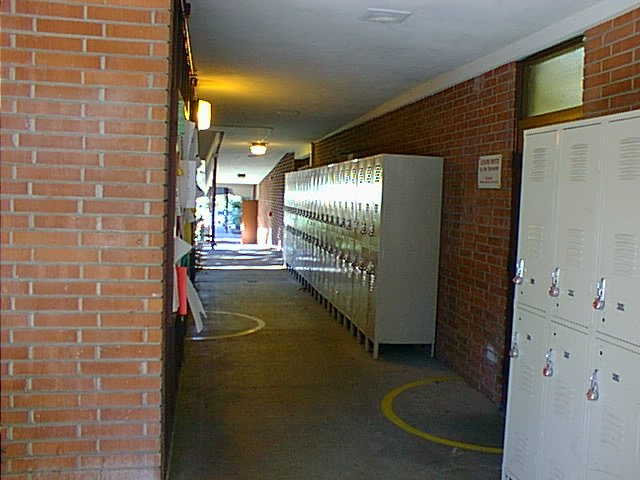 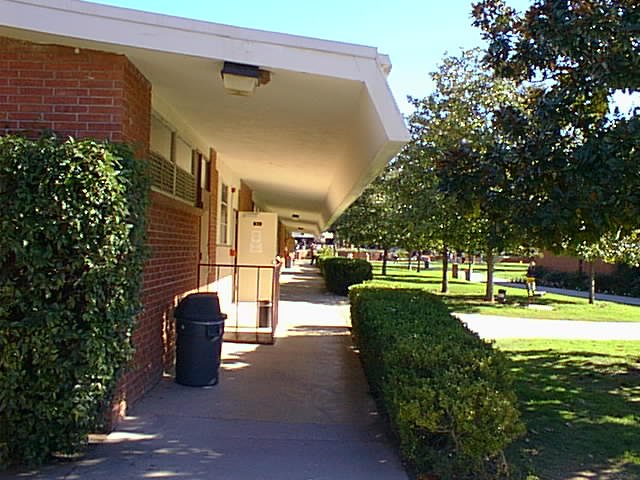 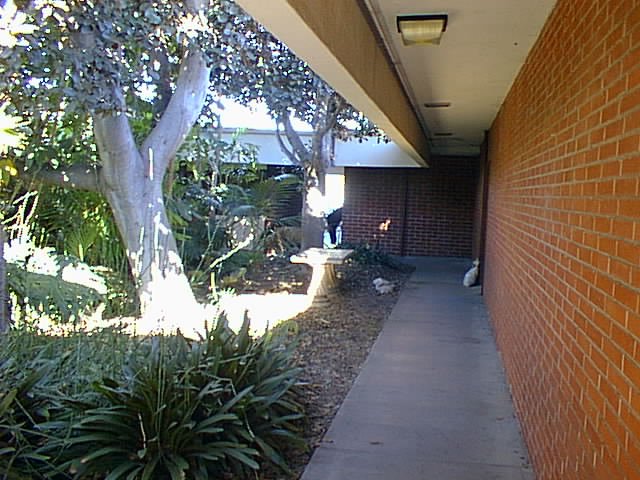 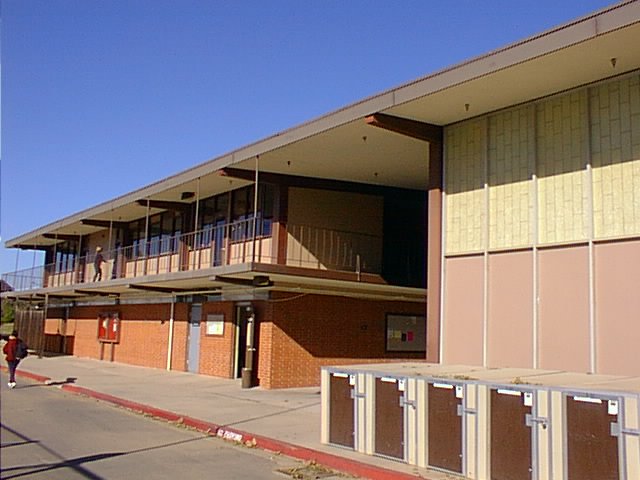 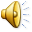 WE’VE COVERED:
Procedures for operating . . .

General cart maintenance . . .

Safety rules . . .

Restricted areas . . .
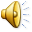 CART SAFETY QUIZCLICK ON ADDRESS: http://www.palomar.edu/facilities/pdfs/A09023CartSafetyQuiz.pdf
Don’t forget to provide a copy of your driver’s license to Derrick Johnson, EH&S Supervisor!
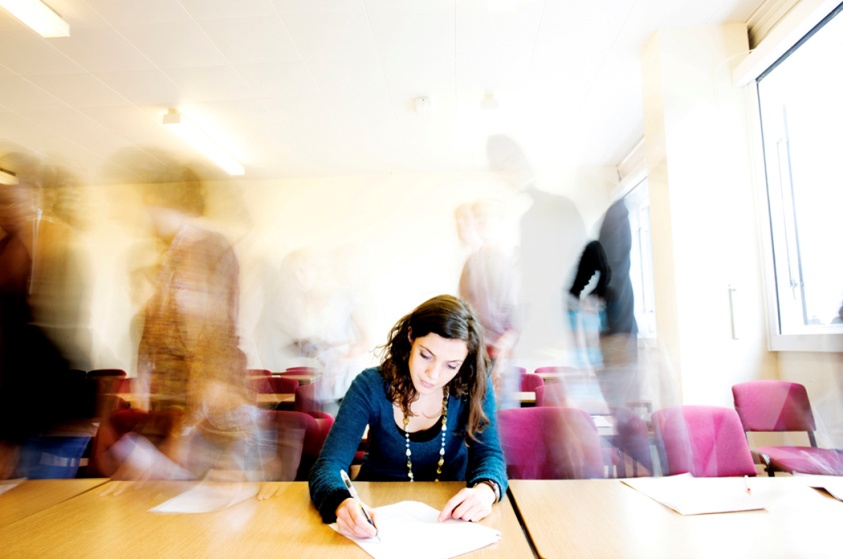 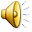 DID YOU TAKE THE QUIZ?
If not. Press the letter “P.”  This will take you back to the quiz.  
	
	If you did, press “Enter” to end the session, or go to the cart safety links page.
http://www.palomar.edu/facilities/pdfs/A09023CartSafetyQuiz.pdf
Thank you
PALOMAR COLLEGEENVIRONMENTAL HEALTH & SAFETYALL RIGHTS RESERVED 2001
Written by:
Kelly Hudson-Mac Issac and Don Thompson
Based on the Safety & Security Guidelines of 1990.
Photographs & Narration by:
	Don Thompson for the Palomar College EH&S
Produced by:
Kelly Hudson-Mac Issac and Don Thompson
Music:
Festejo, by Jay Leach, from the CD “Beyond Words.”
www.jayleach.com